Maternal and perinatal mortality
Dr.Malik Alqasem 
Mutah university
School of medicine 2019
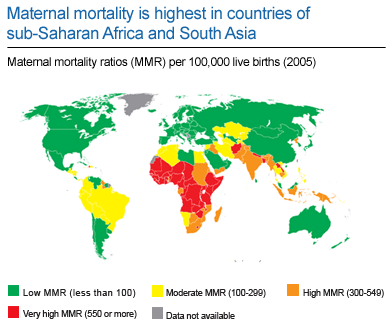 INTRODUCTION
Mortality rates in the perinatal period are used to evaluate the outcome of pregnancy and monitor the quality of perinatal (prenatal and neonatal) care. The perinatal mortality rate encompasses late fetal and early neonatal mortality.
INTRODUCTION
About 287 000 women died in 2010 of complications during pregnancy or childbirth. 
Most of these deaths can be avoided as the necessary medical interventions exist and are well known. 
The key obstacle is pregnant women's lack of access to quality skilled care before, during and after childbirth
INTRODUCTION
Causes of maternal mortality
The major direct causes of maternal morbidity and mortality include: 
The most common cause is VTE ,,, others causes:
1. Hemorrhage, 
2.Infection,
3. High blood pressure, 
4.Unsafe abortion, 
5. Obstructed labour.
INTRODUCTION
These complications may arise unexpectedly.


 Investing in health systems - especially in training midwives and in making emergency obstetric care available round-the-clock - is key to reducing maternal mortality. 

 support women in seeking the needed care is 2nd  key
Definitions
The use of standard terminology facilitates comparisons of mortality rates among states and countries


A 2016 clinical report from the American Academy of Pediatrics (AAP) Committee on Fetus and Newborn established standard terminology for fetal, infant, and perinatal deaths, based on standards set by the World Health Organization (WHO) and the National Center for Health Statistics (NCHS) of the Centers for Disease Control and Prevention (CDC)
Definitions
The World Health Organization :
Live birth: Live birth is defined as complete expulsion or extraction from the mother of a product of human conception, irrespective of the duration of pregnancy.shows any evidence of life (heartbeats, umbilical cord pulsations, breathing, or voluntary muscle movement), regardless of whether the umbilical cord has been cut or the placenta is attached. Heartbeats should be distinguished from transient cardiac contractions and breathing distinguished from fleeting respiratory efforts or gasps.
Definitions
The World Health Organization  

defines perinatal mortality as the number of stillbirths and deaths in the first week of life per 1,000 total births, the perinatal period commences at 22 completed weeks of gestation, and ends seven completed days after birth.
…… other 
Definitions
Definitions
Maternal death:  death of a woman while pregnant or within 42 days from its end  form causes related to or aggravated by pregnancy
Direct maternal death:  death from obstetric complications 
Indirect maternal death: death resulting from previous disease or disease developed in pregnancy but not caused direct obstetric causes 
Late maternal death: death resulting from direct or indirect causes from 42 days to 1 year after delivery (end of pregnancy)
Maternal mortality
The overall rate indirect deaths higher then direct causes 
The most common cause of direct cause is
 VTE
Following by: 
Amniotic  fluid  embolism 
 non significant increases in mortality rate from VTE , PET , eclampsia and sepsis comparing with hemorrhage and direct uterine trauma 
The most common cause of indirect deaths is 
Cardiac disease
Risk factors
Social disadvantage 
Poor communities
Late booking   > 22 weeks 
Poor attendance
Minority ethnic groups
Obesity 
Domestic violence
Substance abuse
Substandard  care
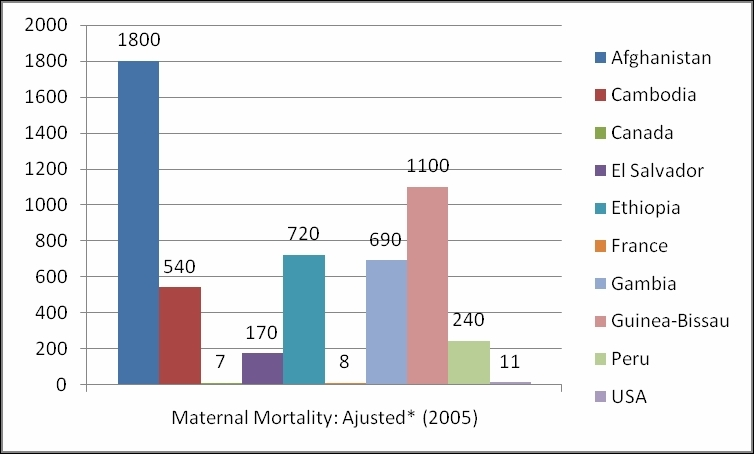 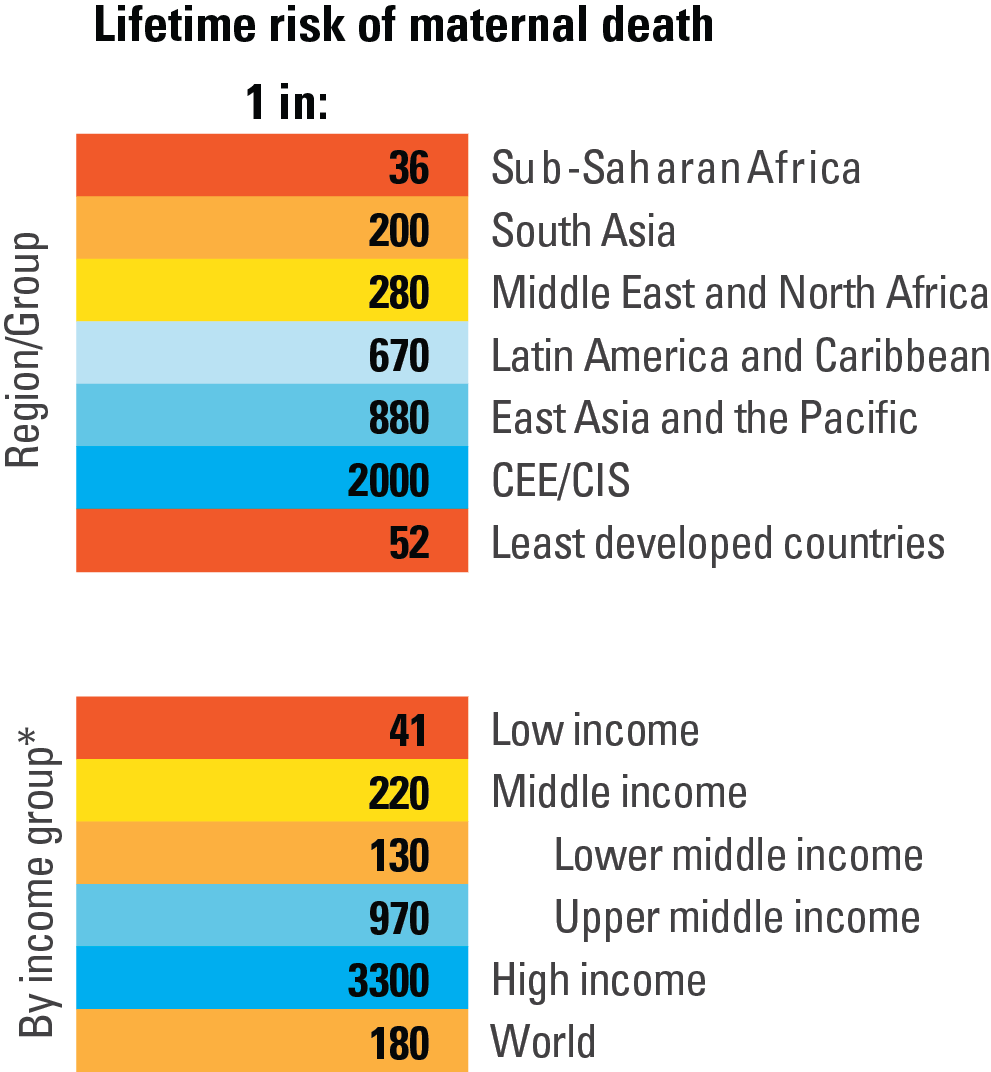 Recommendations
1. Preconception counseling: for all women had serious medical or mental health conditions  with clear plan for antenatal care ,time of visits , mode of delivery  
2.the booking visit and hand held record should be completed by 12 weeks  and with patient 
3.women under risk should be seen every 2 weeks 
4.full medical examination  In first visit
5.women with systolic BP >160 require treatment
6.Caesarean : women should inform that CS not a risk free surgery
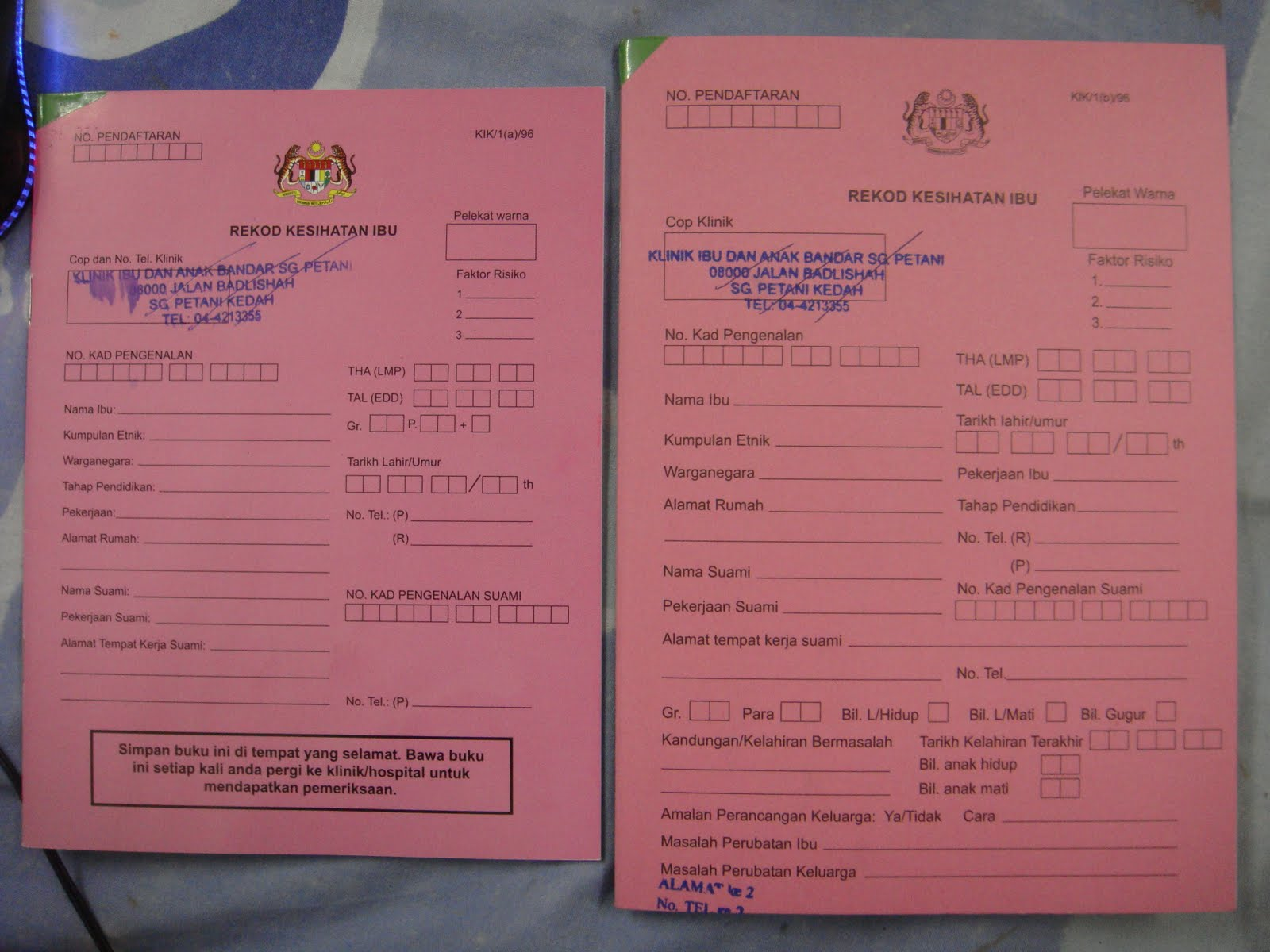 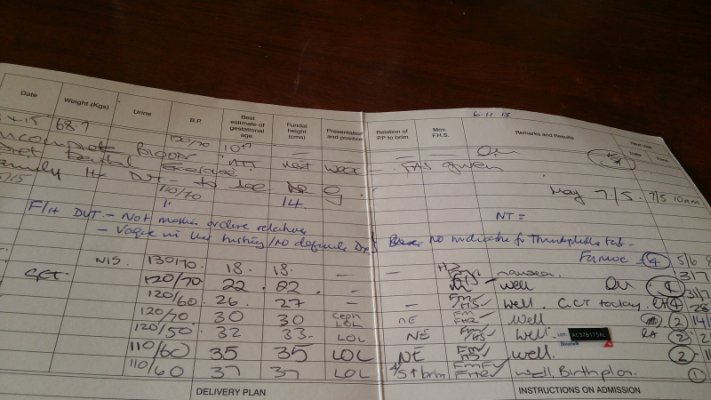 Maternal mortality
Rate:
Number of maternal deaths in given period per 100 000 women of reproductive age during the same time period

Ratio: 
number of maternal deaths during a given time period per 
100 000 live births during the same time period
Perinatal mortality
Causes:
A. Antenatal causes:
Maternal diseases HTN, CVD, DM, anemia , anatomical defect
B.Intranatal causes:
Birth injury, asphyxia, obstetric complications 
C. Postnatal causes:
1. Preterm delivery and low birth weight less than 2500 gr
2. neonatal infections
3. RDS
4.congenital anomalies
Prevention
Antenatal prevention:
Risk group women
Prevent PTL
Regular Antenatal care
Screening and treat infections
GBS screening ?? Recommendations 
Treat maternal disease before pregnancy or  control the diseases with pregnancy
Prevention
Intrapartum prevention:
Instrumental delivery by indications only
Risk group women 
Delivery under well trained team 
Treat Patients with infections 
Antibiotics for GBS 
Corticosteroids for PTL 
Controlled ARM for polyhydroaminosis
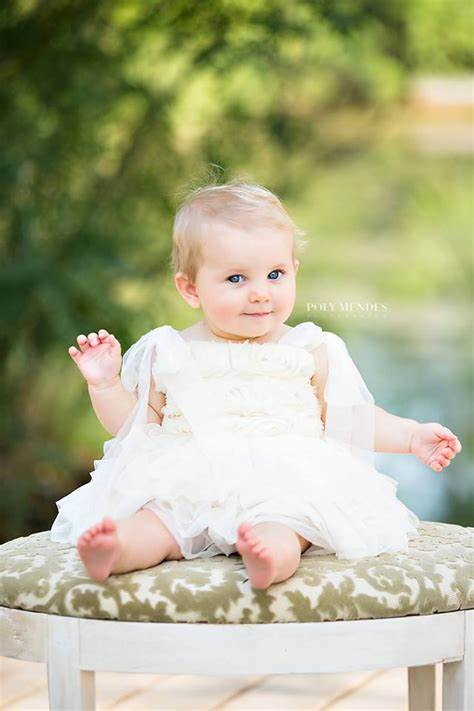 Thank you
Thank You